RMONRemote Monitoring
Network Management
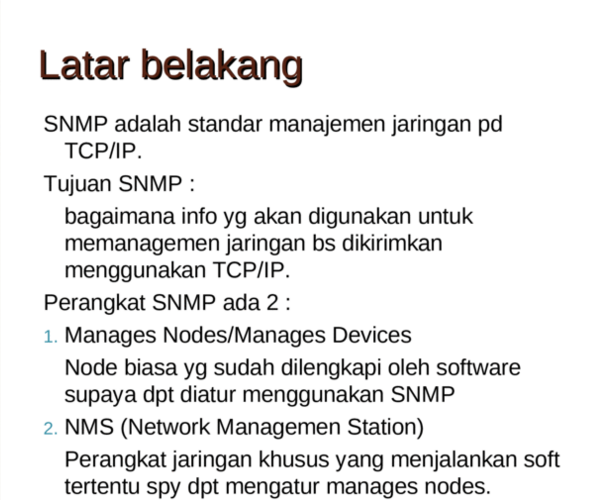 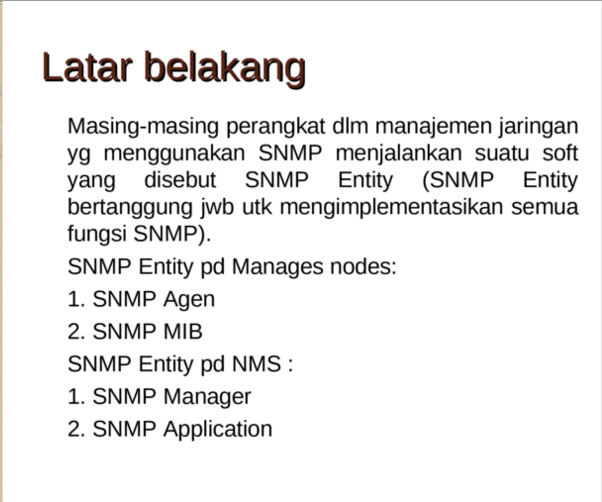 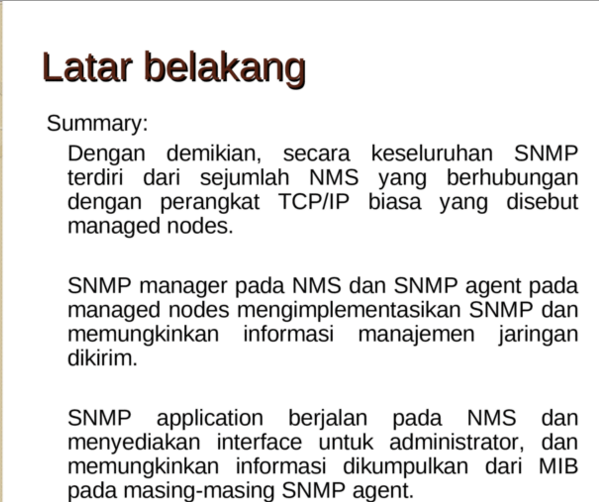 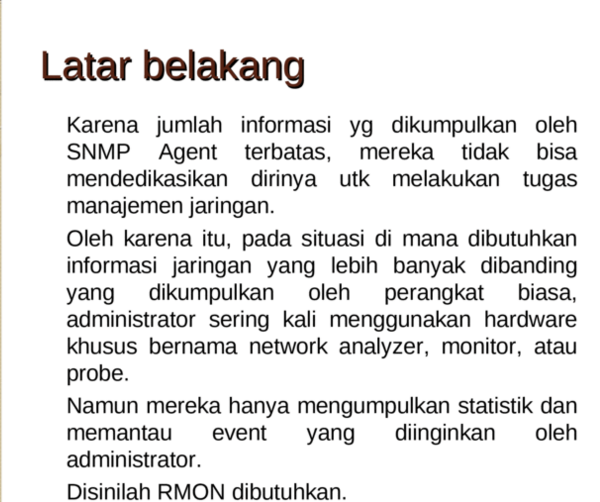 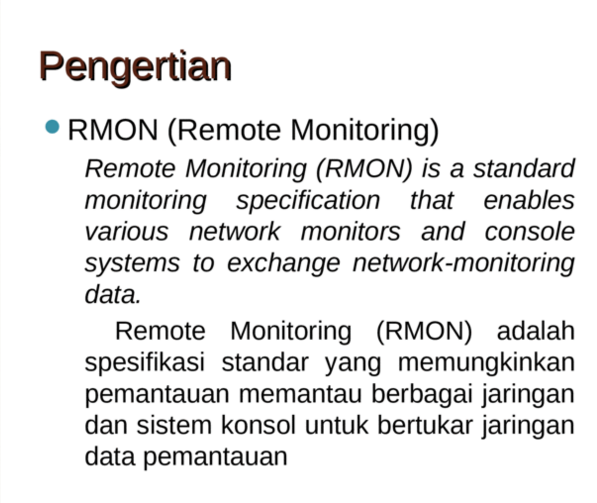 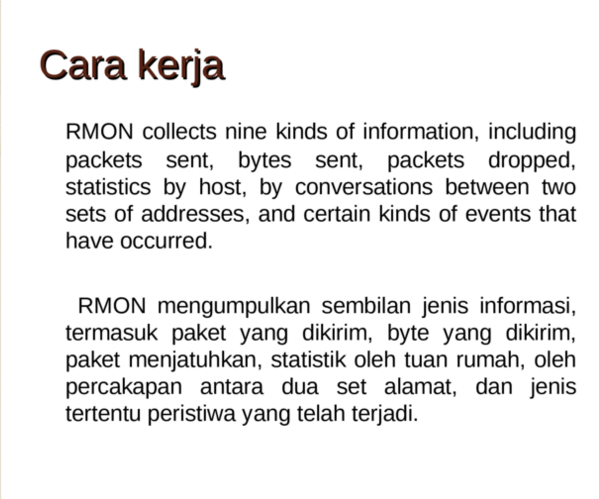 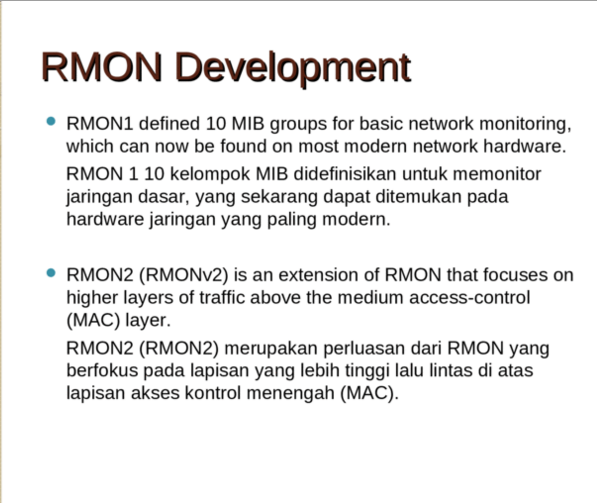 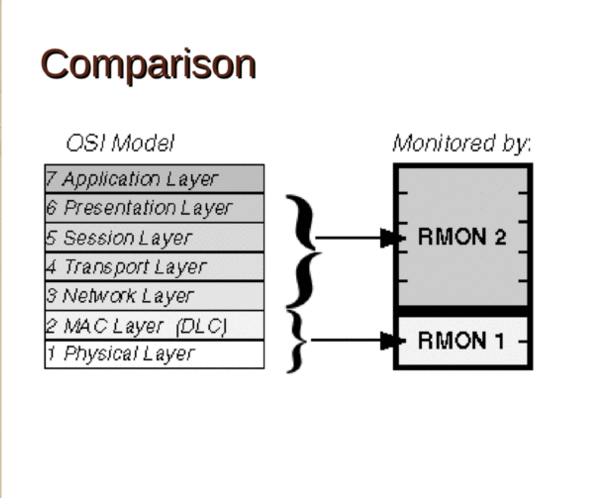 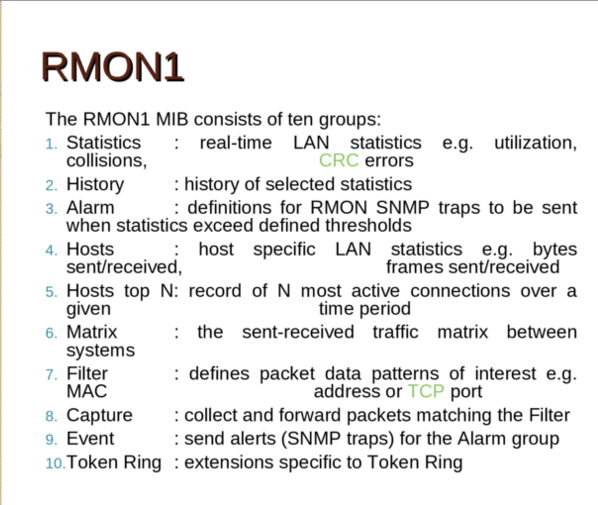 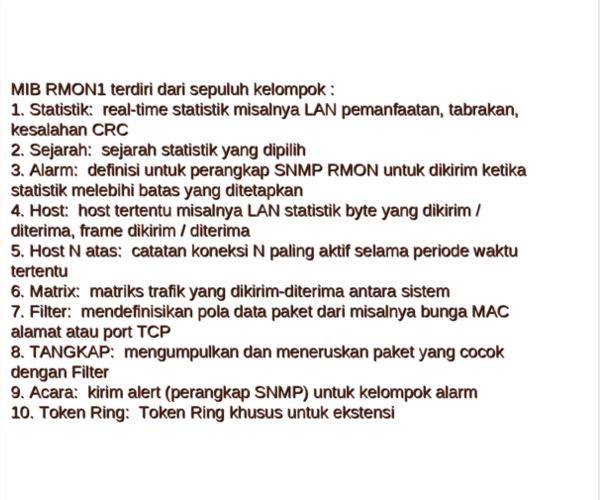 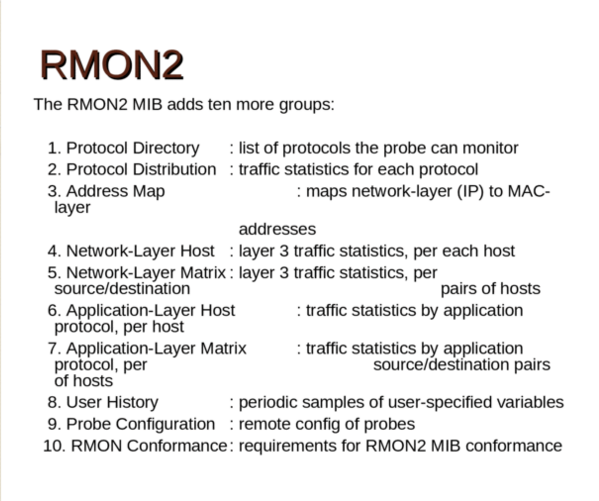 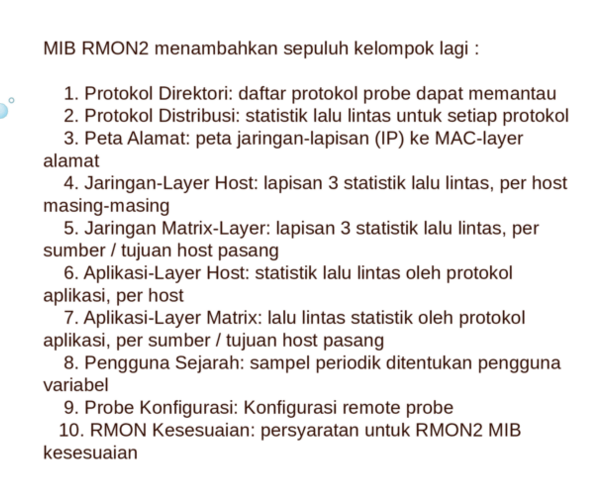